خیانت های زناشویی(Marital infidelity)ماهیت   -   علل -   درمان
دکتر رضا برومند
دکترای مشاوره خانواده
1
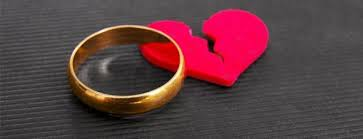 3
مقدمه دوم
مهم ترین فرض روابط عاشقانه منحصر به فرد بودن آن است(exclusive)
خیانت زناشویی این منحصر بفرد بودن رابطه بین زوجین را از بین می برد
3
unfaithfulnessتعریف بی وفایی
بی وفایی شامل کلیه رفتارها و عملکرد یک فرد متاهل، خارج از چارچوب خانواده به نحوی که منجر به ارتباطی دوستانه، صمیمانه، عاطفی و عاشقانه شود به صورتی که این ارتباط هیجان های خاصی را برای همسر اقدام کننده ایجاد کند
4
Infidelityتعریف خیانت زناشویی
خیانت رابطه  عاطفی و جنسی یا ترکیبی از هردو است
هر گونه رابطه جنسی یا ارتباط عاطفی  خارج از چارچوب روابط زناشویی  به صورت مخفیانه که تهدیدی برای زندگی زناشویی محسوب شود، خیانت زناشویی قلمداد می شود
5
خیانت، عبور از فرد از مرز رابطه­ی زناشویی با برقراری صمیمیت فیزیکی یا عاطفی فرد با فردی خارج از حیطه زناشویی است. 
خیانت شامل برقراری ارتباط جنسی یک فرد متأهل با جنس مخالف، خارج از چارچوب خانواده (غیر از همسر) است
6
تفاوت اساسی بی وفایی و خیانت
بی وفایی مرحله ای خفیف تر از خیانت است
دست کشیدن و کنارگذاشتن بی وفایی در مقایسه با خیانت آسان تر است
بی وفایی آسیب و عوارض به مراتب کمتری در مقایسه با خیانت به همراه دارد
بخشش بی وفایی از سوی همسر در مقایسه  با خیانت بمراتب آسان تر است
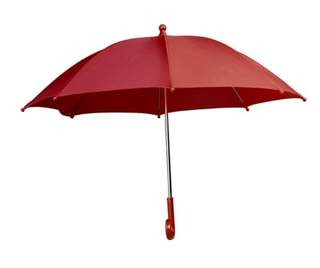 7
پرسش های اساسی در خیانت زناشویی
8
پرسش های اساسی در خیانت های زناشویی
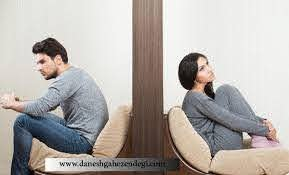 همسری که مورد خیانت قرار گرفته است :
1-چطور توانست چنین کاری با من بکند؟
2-چطور توانست به من خیانت بکند؟
3-چطور توانست بارها و بارها به من دروغ بگوید؟
 4-هرگز نمی توانم به او اعتماد کنم؟
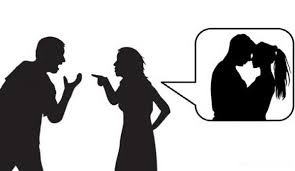 9
همسر بی وفا اغلب می گوید
1-همیشه از همسرم توجه بیشتری می خواستم اما هرگز به من توجه نمی کرد
2-به هر حال هرگز دیگر چنین درخواستی ندارم زیرا زن مورد علاقه ام همه توجه مورد نیازم را برآورده می سازد
10
همسر بی وفا اغلب می گوید
3-البته نمی دانم توجهی که بدست می آورم ارزش چنین بهایی را دارد یا نه ؟
4-گاهی بطور کامل به درست بودن کاری که انجام می دهم اطمینان دارم
5-اما وقتی چهره فرزندانم را مجسم می کنم به انچه انجام می دهم شک می کنم
11
همسر بی وفا اغلب می گوید
6-دلم نمی خواهد خانوادده ام را از دست بدهم
7-اما اگر زن مورد علاقه ام را از دست بدهم بهترین چیزی را که تا کنون در زندگی بدست اورده ام از دست خواهم داد
8-احساس ناامیدی و درماندگی می کنم
12
باورغلط در خیانت های زناشویی
بهبود  در زندگی زناشویی خیانت دیده غیر ممکن است
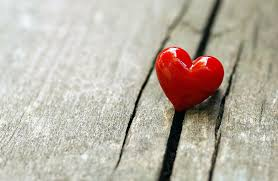 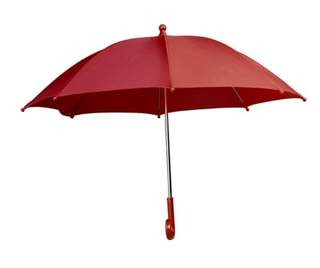 13
واقعیت چیست؟
راهی که به بهبود منجر می شود بسیار باریک است.
تا زمانی که زوجین راه باریک بهبود را پیدا نکنند فاجعه بی وفایی ممکن است اثر تخریب دائمی داشته باشد.
ممکن است به فاجعه عمیق تر یعنی طلاق منجر شود.
14
راه باریک بهبود
بهتر از گذشته عمل کردن
می توانید بهتر از گذشته عمل کنید زندگی اتان تغییر می کند
15
تو هم خطرناک در خیانت های زناشویی
چنین چیزی هرگز برای من رخ نخواهد داد.
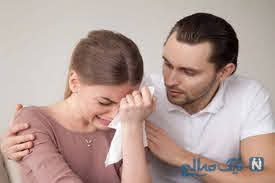 16
نمودار بی وفایی
از ارتباط یک شبه تا عاشق شدن واقعی
17
نمودار بی وفایی
18
نمودار بی وفایی
19
در ارتباط یک شبه
1- وابستگی عاطفی وجود ندارد
2-ارتباط زمانی رخ می دهد  که همسرشخص از او دور است مانند مسافرت
3-اغلب در میهمانی ها و در نتیجه مصرف بیش از حد الکل و یا مواد مخدر رخ می دهد
20
نکته مهم
درحالی که ارتباط یک شبه بدون وابستگی عاطفی است در بیشتر موارد به عادتی تبدیل می شود که بارها توسط همسر بی قید و بند تکرار می شود
21
عاشق شدن
22
نقطه میان ارتباط یک شبه و عاشق شدن
ارتباط یک طرفه ابتدای نمودار بی وفایی است
عاشق شدن انتهای نمودار بی وفایی است
اغلب بی وفایی ها در میانه این نمودار قرار می گیرند